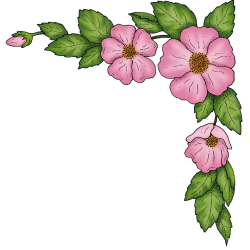 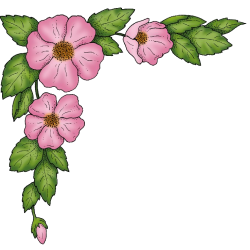 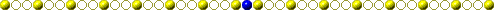 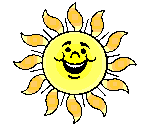 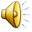 CHÀO QUÝ THẦY CÔ VỀ DỰ GIỜ THĂM LỚP

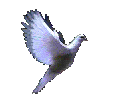 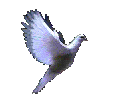 Lớp  1E
Giáo viên: Nguyễn Thị Hằng
Trường Tiểu học Nguyễn Bỉnh Khiêm
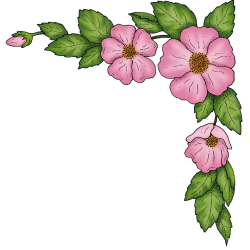 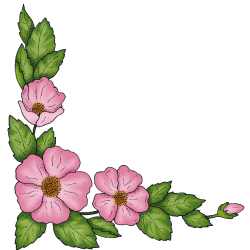 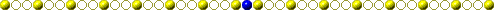 KHỞI ĐỘNG
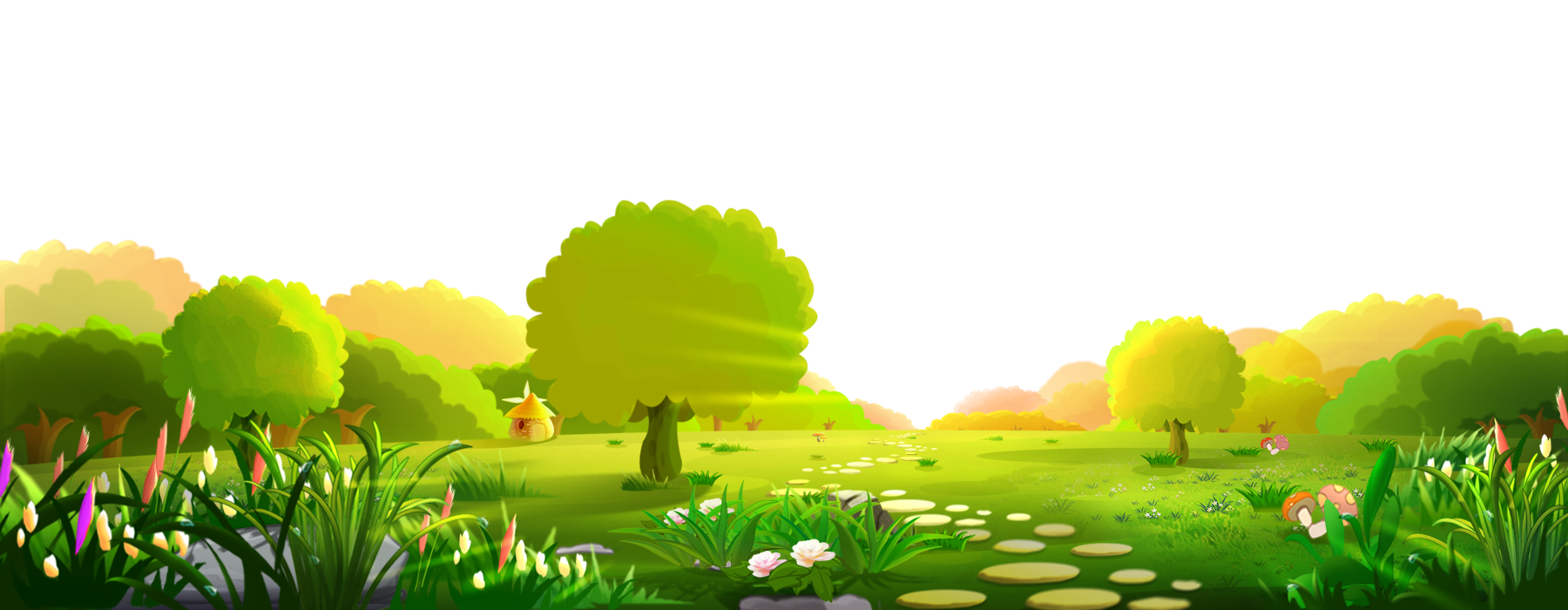 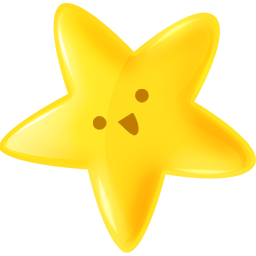 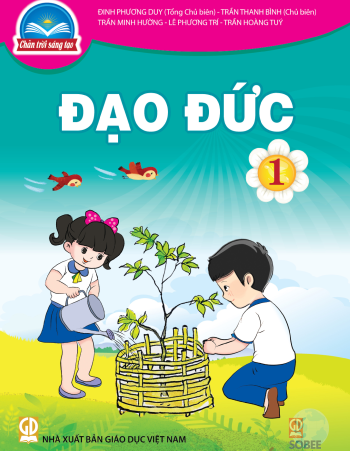 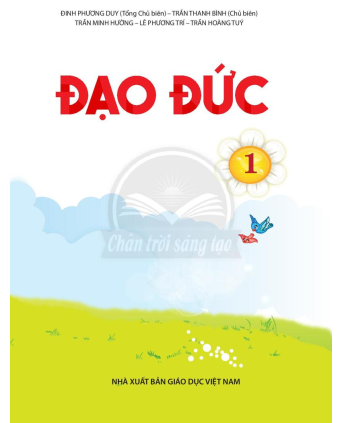 Bài 10: CÙNG THỰC HIỆN NỘI QUY TRƯỜNG, LỚP
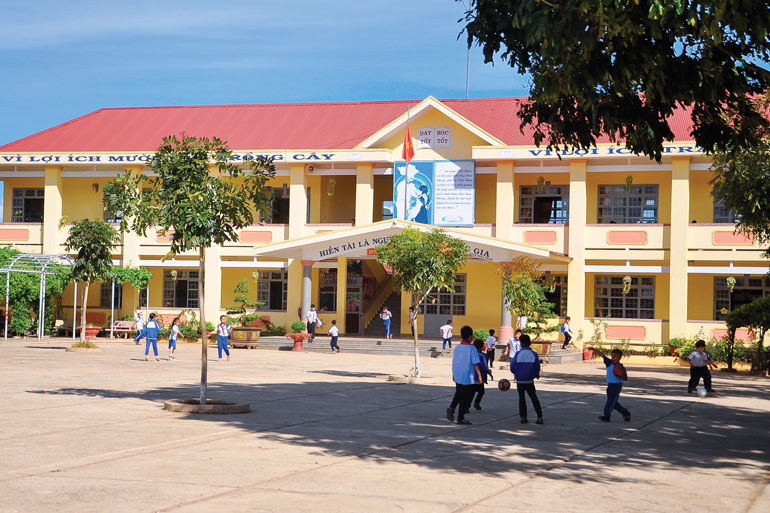 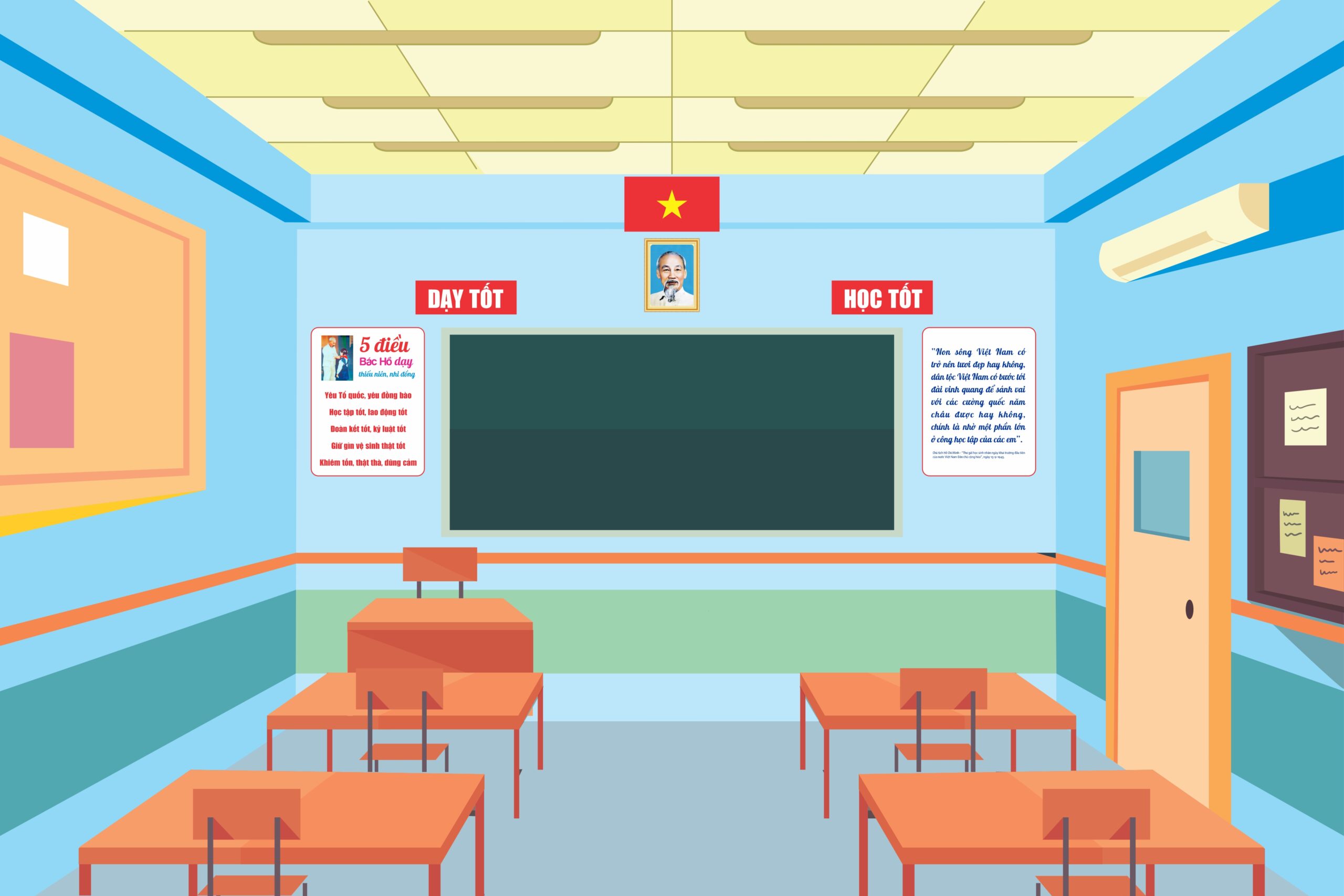 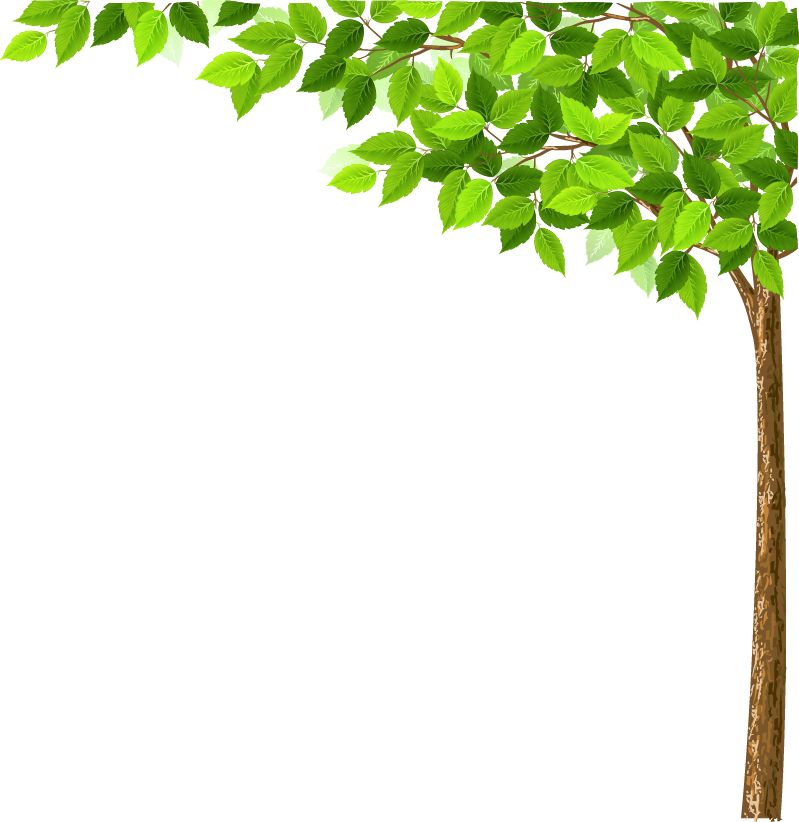 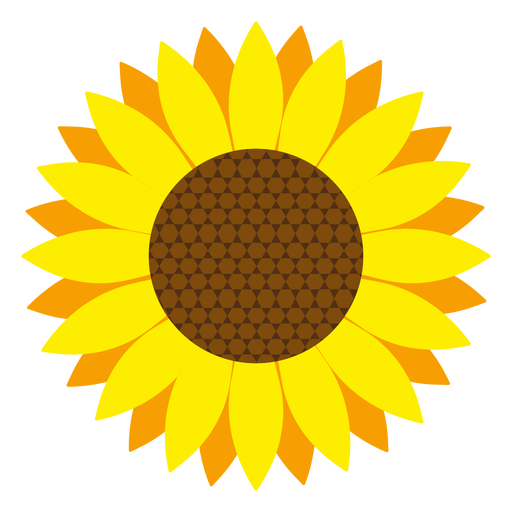 Bài 10
CÙNG THỰC HIỆN NỘI QUY TRƯỜNG, LỚP
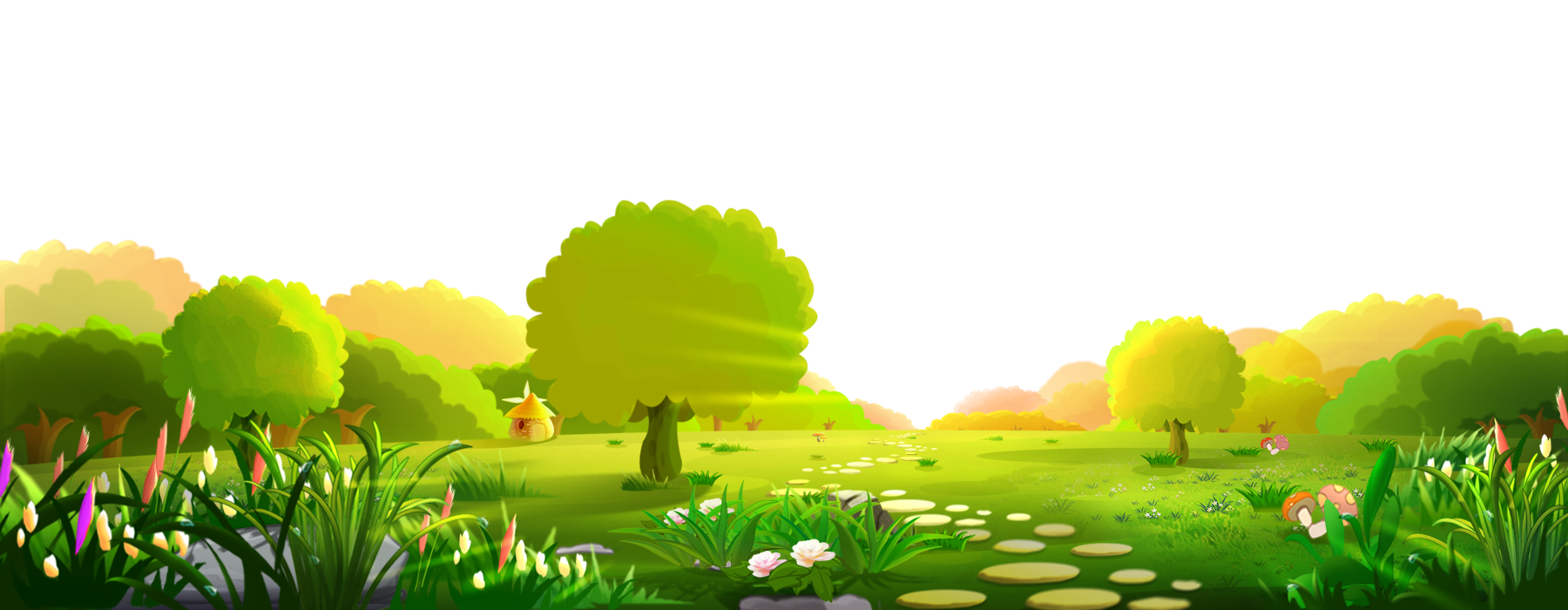 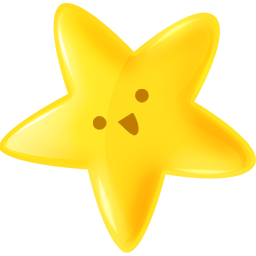 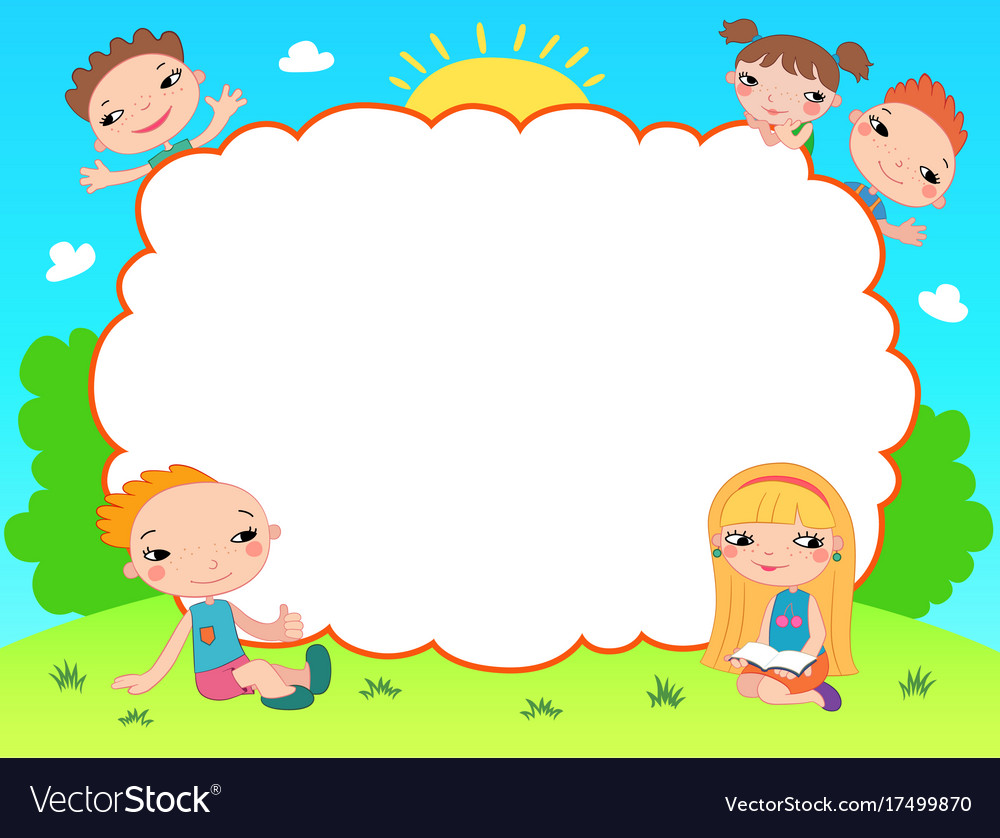 YÊU CẦU CẦN ĐẠT:
- Nêu được những biểu hiện của việc thực thực hiện đúng nội quy trường, lớp; nhận biết được sự cần thiết phải thực thực hiện đúng nội quy trường, lớp.
- Tự giác thực hiện đúng nội quy trường, lớp.
- Biết được thuận lợi, khó khăn của bản thân khi thực hiện nội quy trường, lớp; tham gia các hoạt động phù hợp với lứa tuổi do nhà trường, địa phương tổ chức.
- Yêu nước, trách nhiệm.
Bài 10: CÙNG THỰC HIỆN NỘI QUY TRƯỜNG,LỚP
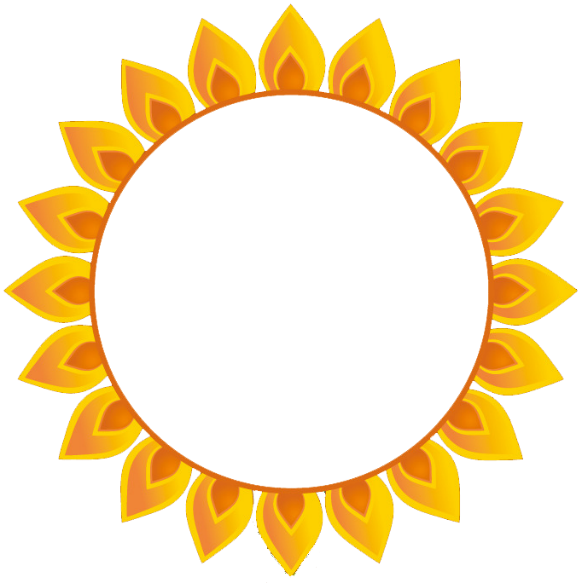 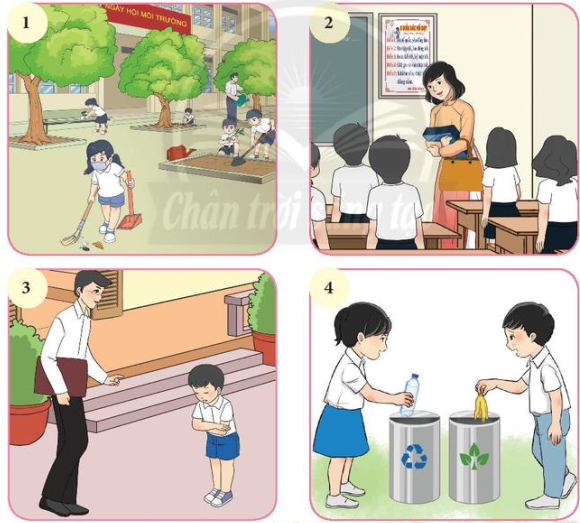 Khám phá
Các bạn đã làm gì để thực hiện đúng nội quy trường, lớp ?
Bài 10: CÙNG THỰC HIỆN NỘI QUY TRƯỜNG,LỚP
Giữ vệ sinh sân trường và chăm sóc cây xanh.
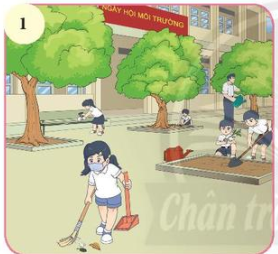 Bài 10: CÙNG THỰC HIỆN NỘI QUY TRƯỜNG,LỚP
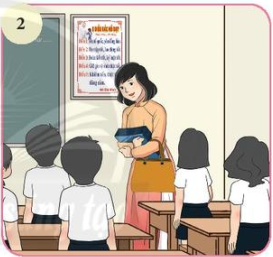 Lễ phép chào cô giáo khi cô vào lớp
Bài 10: CÙNG THỰC HIỆN NỘI QUY TRƯỜNG,LỚP
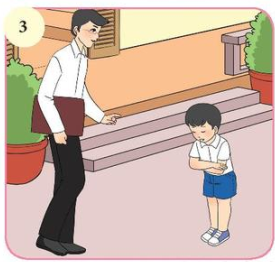 Chào hỏi người lớn trong trường học
Bài 10: CÙNG THỰC HIỆN NỘI QUY TRƯỜNG,LỚP
Học sinh biết bỏ rác đúng quy định (bỏ rác vào thùng rác phân loại).
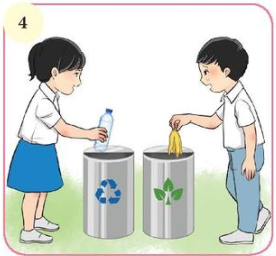 KẾT LUẬN
Giữ vệ sinh sân trường và chăm sóc cây xanh. Lễ phép chào cô giáo khi cô vào lớp. Chào hỏi người lớn trong trường học. Bỏ rác đúng quy định (bỏ rác vào thùng rác phân loại).
Bài 10: CÙNG THỰC HIỆN NỘI QUY TRƯỜNG,LỚP
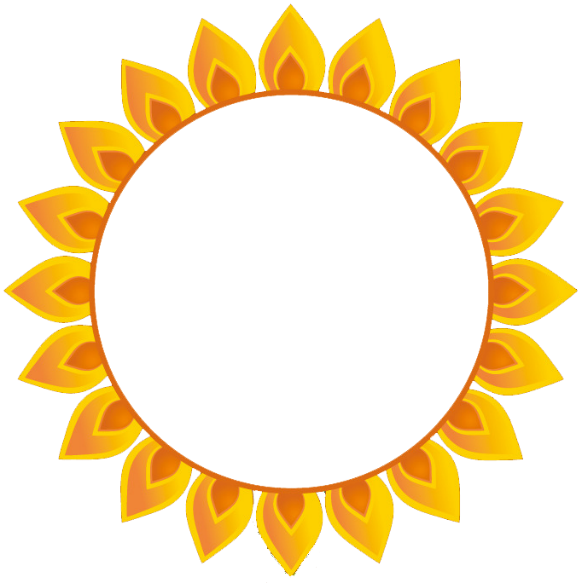 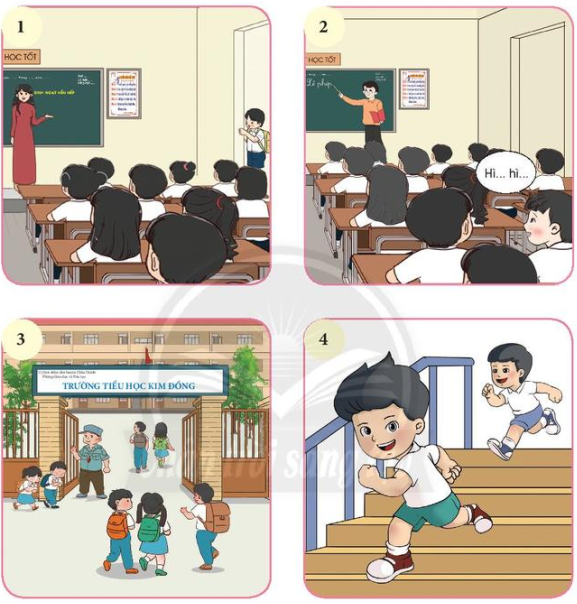 Thảo luận
Bạn nào thực hiện đúng, bạn nào chưa thực hiện đúng nội quy trường lớp
Bài 10: CÙNG THỰC HIỆN NỘI QUY TRƯỜNG,LỚP
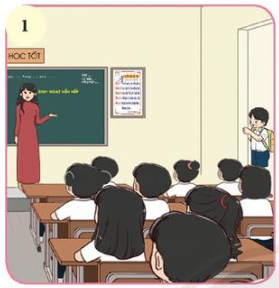 Bạn nam chưa thực hiện đúng nội quy vì đi muộn.
Bài 10: CÙNG THỰC HIỆN NỘI QUY TRƯỜNG,LỚP
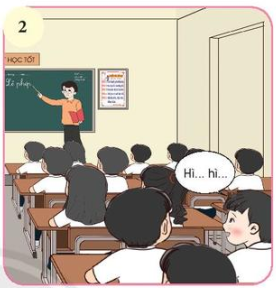 Hai bạn nam nói chuyện làm mất trật tự trong giờ học, chưa thực hiện đúng nội quy.
Bài 10: CÙNG THỰC HIỆN NỘI QUY TRƯỜNG,LỚP
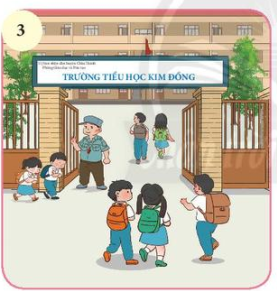 Học sinh mặc đồng phục gọn gang, sạch sẻ khi đến trường, biết chào hỏi bác bảo vệ.
Bài 10: CÙNG THỰC HIỆN NỘI QUY TRƯỜNG,LỚP
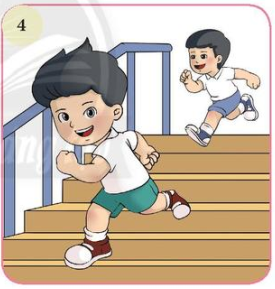 Hai bạn đuổi nhau trên cầu thang, chưa thực hiện đúng nội quy
Bài 10: CÙNG THỰC HIỆN NỘI QUY TRƯỜNG,LỚP
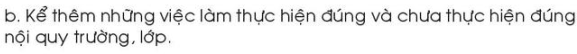 KẾT LUẬN
Chúng ta nên mặc đồng phục gọn gàng, sạch sẻ khi đến trường, biết chào hỏi bác bảo vệ….. Không nên đi học muộn, không nên nói chuyện làm mất trật tự trong giờ học, không nên đuổi nhau trên cầu thang, vì chưa thực hiện đúng nội quy.
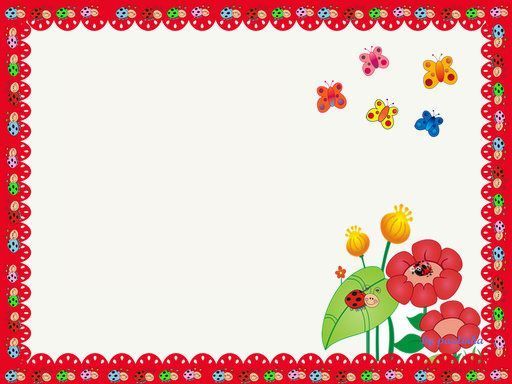 Củng cố, dặn dò